7th Beatitude:Be a PeacemakerScriptureMatthew   22:37-40
ScriptureMatthew   22:37-40
Jesus replied: “‘Love the Lord your God with all your heart and with all your soul and with all your mind.’  This is the first and greatest commandment. 


 And the second is like it: ‘Love your neighbor as yourself.’  All the Law and the Prophets hang on these two commandments.”
And the second is like it: ‘Love your neighbor as yourself.’  All the Law and the Prophets hang on these two commandments.”
7th Beatitude:Be a Peacemaker
The first six beatitudes involve understanding our spiritual needs, deciding to change our direction, and allowing God to soften our hearts.
Now it’s time to take action and allow the “new us” to do what God wants us to do.
Matthew 5:9 – 
Blessed are the peacemakers: for they shall be called sons of God.
What is a “Peacemaker” – someone who creates peace
[Speaker Notes: 狹義解釋]
“Peacemaker” – 
a person who resolves conflict among people.
Christ’s and Christians’ main mission is to restore the relationship between people and God.
Christians all know about the restoration of the relationship between man and God.
1 Timothy 2:5-6a -
For there is one God and one mediator between God and mankind, the man Christ Jesus, who gave himself as a ransom for all people.
Ephesians 2:13-15 -
But now in Christ Jesus you who once were far away have been brought near by the blood of Christ.  For he himself is our peace, 

who has made the two groups one and has destroyed the barrier, the dividing wall of hostility, by setting aside in his flesh the law with its commands and regulations. His purpose was to create in himself one new humanity out of the two, thus making peace, and in one body to reconcile both of them to God through the cross, by which he put to death their hostility.
who has made the two groups one and has destroyed the barrier, the dividing wall of hostility, by setting aside in his flesh the law with its commands and regulations.
His purpose was to create in himself one new humanity out of the two, thus making peace,
and in one body to reconcile both of them to God through the cross, by which he put to death their hostility.
2 Corinthians 5:18-19 -
All this is from God, who reconciled us to himself through Christ and gave us the ministry of reconciliation: 

that God was reconciling the world to himself in Christ, not counting people’s sins against them. And he has committed to us the message of reconciliation.
that God was reconciling the world to himself in Christ, not counting people’s sins against them. And he has committed to us the message of reconciliation.
God gives you a gift: Jesus
The true source of “peace”
It’s up to you to receive Him or not
Jesus paid the price to restore the relationship with God.  We only need to choose to accept or not.
However, we are mainly the ones to pay the price to restore relationships with others.
One cannot have the right relationship with God without having the right relationship with other people.
神
與
你
的
關
係
Vertical line: 
Relationship 
between God
and mankind
別人與你的關係
Horizontal line: 
Relationship 
between people
1 John 4:20 -- Whoever claims to love God yet hates a brother or sister is a liar.  For whoever does not love their brother and sister, whom they have seen, cannot love God, whom they have not seen.
For Christians, the true foundation of interpersonal relationships is God’s love, truth, and a pure heart.
[Speaker Notes: Relationship allows you to know the other person’s needs, desires, struggles, hope and dreams.  Without knowing these, you can’t really serve that person.]
But we are not perfect beings, and so there are conflicts among us.
[Speaker Notes: Relationship allows you to know the other person’s needs, desires, struggles, hope and dreams.  Without knowing these, you can’t really serve that person.]
Sources of conflict:
Men’s sinful nature
Limited resources
[Speaker Notes: i.我們的罪性:驕傲,貪心,急躁…]
Wrong motivations tend to come from the 3 G’s:
Gold = wealth, greed
Glory = power, pride
Girls/Guys = desires of the flesh
The previous six beatitudes can greatly reduce the conflict among men.
The last five of the Ten Commandments are also there to reduce personal conflicts.
Exodus 20:13-17

6. You shall not murder.

7. You shall not commit adultery.

8. You shall not steal.


9. You shall not give false testimony against your neighbor.
10. You shall not covet your neighbor’s [things].
9. You shall not give false testimony against your neighbor.

10. You shall not covet your neighbor’s things.
But just not harming others is not enough.  Jesus taught us to actively love others.
Matthew 22:37-40
Jesus replied: “‘Love the Lord your God with all your heart and with all your soul and with all your mind.’  This is the first and greatest commandment. 

 And the second is like it: ‘Love your neighbor as yourself.’  All the Law and the Prophets hang on these two commandments.”
Matthew 5:9b -
“Be called the sons of God” = Your character is like God
Ezekiel 36:26 - 
The Lord said, “I will give you a new heart and put a new spirit in you; I will remove from you your heart of stone and give you a heart of flesh.”
Ephesians 4:21-24 -
When you heard about Christ and were taught in him in accordance with the truth that is in Jesus. You were taught, with regard to your former way of life, 
to put off your old self, 

which is being corrupted by its deceitful desires; to be made new in the attitude of your minds; and to put on the new self, created to be like God in true righteousness and holiness.
which is being corrupted by its deceitful desires; to be made new in the attitude of your minds; and to put on the new self, created to be like God in true righteousness and holiness.
As we grow in Christ, we should be more and more like God.
Galatians 5:22-23a
But the fruit of the Spirit is love, joy, peace, forbearance, kindness, goodness, faithfulness, gentleness and self-control.
Our changed character is one of the most powerful proofs of Jesus Christ.
Matthew 5:9 – 
Blessed are the peacemakers: for they shall be called sons of God.
“Shall be called sons of God” – it’s a passive verb…  One is labeled by others.
You are the sons of God, but because of your actions you will be called the “sons of God” by other people.
Matthew 5:16 -
In the same way, let your light shine before others, that they may see your good deeds and glorify your Father in heaven.
God is pleased when we help restore relationships between God and men and with each other.
The key Christian principles of personal relationships and friendships
The 5 Virtues of Confucianism
 Love / humanity
 Righteousness
 Order / respect
  Wisdom
  Trust / integrity
1. Integrity -- the most important basis of relationships
Integrity  Trust  Able to depend on the other person
When you can trust another person, you can drop your masks and guard
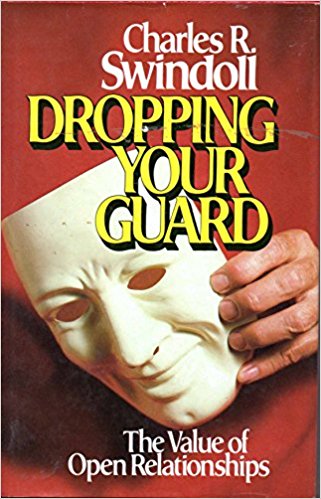 When there’s no trust, no relationship can really last or work.
[Speaker Notes: Because you are influenced by your friends, even if you don’t want to.

Parents, pay a lot of attention to the friends your kids have.  They may shape your children’s character more than you do during the middle and high school years.]
The world: contracts

God & men, among Christians: covenants
[Speaker Notes: Because you are influenced by your friends, even if you don’t want to.

Parents, pay a lot of attention to the friends your kids have.  They may shape your children’s character more than you do during the middle and high school years.]
[Speaker Notes: Because you are influenced by your friends, even if you don’t want to.

Parents, pay a lot of attention to the friends your kids have.  They may shape your children’s character more than you do during the middle and high school years.]
[Speaker Notes: Because you are influenced by your friends, even if you don’t want to.

Parents, pay a lot of attention to the friends your kids have.  They may shape your children’s character more than you do during the middle and high school years.]
The 5 Virtues of Confucianism
 Love / humanity
 Righteousness
 Order / respect
  Wisdom
  Trust / integrity
2. Selectivity - Choose close friends wisely because they influence you in both good and bad ways
[Speaker Notes: Because you are influenced by your friends, even if you don’t want to.

Parents, pay a lot of attention to the friends your kids have.  They may shape your children’s character more than you do during the middle and high school years.]
Proverbs 22:24-25 -
Do not make friends with a hot-tempered person, do not associate with one easily angered, or you may learn their ways and get yourself ensnared.
We are not trying to make friends only with perfect people…  We need to make sure our closest friends have their  hearts set on the right path of following God.
Proverbs 13:20 -
Walk with the wise and become wise, for a companion of fools suffers harm.
[Speaker Notes: Because you are influenced by your friends, even if you don’t want to.

Parents, pay a lot of attention to the friends your kids have.  They may shape your children’s character more than you do during the middle and high school years.]
The 5 Virtues of Confucianism
 Love / humanity
 Righteousness
 Order / respect
 Wisdom
 Trust / integrity
3. Sacrifice = Giving up a part of your life for others
[Speaker Notes: This verse is about Jesus’s sacrifice for us, but used here as illustration.  Sacrifice does not mean giving your life for your friend, but does mean giving up a bit of something sometimes.  Maybe it’s time.  Maybe it’s money.  Time is most precious and time spend on caring for someone is never wasted.

Commonality is not a requirement, but something helpful in a friendship.]
John 15:13 -
Greater love has no one than this: to lay down one’s life for one’s friends.
[Speaker Notes: This verse is about Jesus’s sacrifice for us, but used here as illustration.  Sacrifice does not mean giving your life for your friend, but does mean giving up a bit of something sometimes.  Maybe it’s time.  Maybe it’s money.  Time is most precious and time spend on caring for someone is never wasted.

Commonality is not a requirement, but something helpful in a friendship.]
The 3 T’s of our lives:
Time
Talents
Treasures
[Speaker Notes: This verse is about Jesus’s sacrifice for us, but used here as illustration.  Sacrifice does not mean giving your life for your friend, but does mean giving up a bit of something sometimes.  Maybe it’s time.  Maybe it’s money.  Time is most precious and time spend on caring for someone is never wasted.

Commonality is not a requirement, but something helpful in a friendship.]
Are you investing your time, talents, and treasures in other people?
[Speaker Notes: This verse is about Jesus’s sacrifice for us, but used here as illustration.  Sacrifice does not mean giving your life for your friend, but does mean giving up a bit of something sometimes.  Maybe it’s time.  Maybe it’s money.  Time is most precious and time spend on caring for someone is never wasted.

Commonality is not a requirement, but something helpful in a friendship.]
“Investing” – you will get rewarded by God in the Afterlife.
[Speaker Notes: This verse is about Jesus’s sacrifice for us, but used here as illustration.  Sacrifice does not mean giving your life for your friend, but does mean giving up a bit of something sometimes.  Maybe it’s time.  Maybe it’s money.  Time is most precious and time spend on caring for someone is never wasted.

Commonality is not a requirement, but something helpful in a friendship.]
Luke 19:17 -
Glory of eternity >> sacrifices in earthly life

Today: a piece of silver
Eternity: Ruling over cities
“Only a life lived for others is a life worthwhile.”

- Albert Einstein
[Speaker Notes: This verse is about Jesus’s sacrifice for us, but used here as illustration.  Sacrifice does not mean giving your life for your friend, but does mean giving up a bit of something sometimes.  Maybe it’s time.  Maybe it’s money.  Time is most precious and time spend on caring for someone is never wasted.

Commonality is not a requirement, but something helpful in a friendship.]
Earthly life: Temporary satisfaction

Afterlife: True rewards, responsibilities
[Speaker Notes: This verse is about Jesus’s sacrifice for us, but used here as illustration.  Sacrifice does not mean giving your life for your friend, but does mean giving up a bit of something sometimes.  Maybe it’s time.  Maybe it’s money.  Time is most precious and time spend on caring for someone is never wasted.

Commonality is not a requirement, but something helpful in a friendship.]
The 5 Virtues of Confucianism
 Love / humanity
 Righteousness
 Order / respect
 Wisdom
 Trust / integrity
4. Mutuality / reciprocity - 
Friendship should benefit both parties.  Should return favors.  Should not take advantage of the other friend repeatedly.
[Speaker Notes: Reciprocity – Confucian vs Christian
Confucian – do no harm, passive
Christian – love, be pro-active
饒恕 – forgive others because you want to be forgiven if you are in the same situation

Respect – what men crave the most – Men would work for food but die for respect]
Matthew 7:12 -
So in everything, do to others what you would have them do to you, for this sums up the Law and the Prophets.
The 5 Virtues of Confucianism
 Love / humanity
 Righteousness
 Order / respect
 Wisdom
 Trust / integrity
5. Candor / honest communications
To protect themselves, worldly people cover up their true feelings.  We should be honest towards each other in order to help each other grow.
Ephesians 4:15 -
Instead, speaking the truth in love, we will grow to become in every respect the mature body of him who is the head, that is, Christ.
Proverbs 27:5-6 -
Better is open rebuke than hidden love.
Wounds from a friend can be trusted, but an enemy multiplies kisses.
Proverbs 27:17 - 
As iron sharpens iron, so one person sharpens another.
[Speaker Notes: But with wisdom and kindness – some things can be said a certain way that could reduce the opposition and improve the other person’s willingness to listen

When someone is angry, he is not able to listen to you]
The 5 Virtues of Confucianism
 Love / humanity
 Righteousness
 Order / respect
  Wisdom
  Trust / integrity
6. Respect
Proverbs 11:12 - Whoever derides their neighbor has no sense, but the one who has understanding holds their tongue.
You need to respect others’ thinking, boundaries, and space without violating the truth.
[Speaker Notes: It’s still hard to be long-distance yet close friends.  We still treasure face-to-face interaction.  Yet don’t go beyond reasonable boundaries.  That could wear out the welcome.]
Proverbs 25:17 -
Seldom set foot in your neighbor’s house — too much of you, and they will hate you.
[Speaker Notes: It’s still hard to be long-distance yet close friends.  We still treasure face-to-face interaction.  Yet don’t go beyond reasonable boundaries.  That could wear out the welcome.]
The 5 Virtues of Confucianism
 Love / humanity
 Righteousness
 Order / respect
 Wisdom
 Trust / integrity
7. Constancy / reliability – being there in both good and bad times
[Speaker Notes: Forgiveness does not mean tolerating wrongdoing.  You still need to talk about the issues, help the person repent, and then can talk about forgiveness.

Don’t let pride prevent you from admitting your offense or misunderstanding.  These small things add up and hurt the trust and relationship between friends.  Once trust is broken, it’s hard to restore completely.

Constancy – are you a friend in both good and bad times?  Bad time is when you see real friends.]
Proverbs 17:17 -
A friend loves at all times, and a brother is born for a time of adversity.
The 5 Virtues of Confucianism
 Love / humanity
 Righteousness
 Order / respect
 Wisdom
 Trust / integrity
8. Forgiveness – for we are not always perfect
[Speaker Notes: Forgiveness does not mean tolerating wrongdoing.  You still need to talk about the issues, help the person repent, and then can talk about forgiveness.

Don’t let pride prevent you from admitting your offense or misunderstanding.  These small things add up and hurt the trust and relationship between friends.  Once trust is broken, it’s hard to restore completely.

Constancy – are you a friend in both good and bad times?  Bad time is when you see real friends.]
Proverbs 17:9 -
Whoever would foster love covers over an offense, but whoever repeats the matter separates close friends.
The 5 Virtues of Confucianism
 Love / humanity
 Righteousness
 Order / respect
  Wisdom
  Trust / integrity
9. Finally, use wisdom and experience to discern and help make decisions
Matthew 10:16
Jesus said to the disciples, “I am sending you out like sheep among wolves. Therefore be as shrewd as snakes and as innocent as doves.”
Not all “Christians” are pure in heart, and so you need to be careful also…
[Speaker Notes: This verse is about Jesus’s sacrifice for us, but used here as illustration.  Sacrifice does not mean giving your life for your friend, but does mean giving up a bit of something sometimes.  Maybe it’s time.  Maybe it’s money.  Time is most precious and time spend on caring for someone is never wasted.

Commonality is not a requirement, but something helpful in a friendship.]
So watch for signs and not trust anyone blindly.  God will give us the ability of discernment.
[Speaker Notes: This verse is about Jesus’s sacrifice for us, but used here as illustration.  Sacrifice does not mean giving your life for your friend, but does mean giving up a bit of something sometimes.  Maybe it’s time.  Maybe it’s money.  Time is most precious and time spend on caring for someone is never wasted.

Commonality is not a requirement, but something helpful in a friendship.]
God won’t prevent all the injuries.  They are meant as learning experiences for you.
[Speaker Notes: This verse is about Jesus’s sacrifice for us, but used here as illustration.  Sacrifice does not mean giving your life for your friend, but does mean giving up a bit of something sometimes.  Maybe it’s time.  Maybe it’s money.  Time is most precious and time spend on caring for someone is never wasted.

Commonality is not a requirement, but something helpful in a friendship.]
But God will heal all wounds if you would forgive others and let Him work in you.
[Speaker Notes: This verse is about Jesus’s sacrifice for us, but used here as illustration.  Sacrifice does not mean giving your life for your friend, but does mean giving up a bit of something sometimes.  Maybe it’s time.  Maybe it’s money.  Time is most precious and time spend on caring for someone is never wasted.

Commonality is not a requirement, but something helpful in a friendship.]
The 5 Virtues of Confucianism
 Love / humanity
 Righteousness
 Order / respect
 Wisdom
 Trust / integrity
What about the husband-and-wife relationship?
[Speaker Notes: Because you are influenced by your friends, even if you don’t want to.

Parents, pay a lot of attention to the friends your kids have.  They may shape your children’s character more than you do during the middle and high school years.]
All the above guidance apply, but with different emphasis.
Ephesians 5:21-33
[Speaker Notes: Because you are influenced by your friends, even if you don’t want to.

Parents, pay a lot of attention to the friends your kids have.  They may shape your children’s character more than you do during the middle and high school years.]
Husbands: love, guide and sacrifice for wives/families

Wives: respect your husbands
[Speaker Notes: Because you are influenced by your friends, even if you don’t want to.

Parents, pay a lot of attention to the friends your kids have.  They may shape your children’s character more than you do during the middle and high school years.]
Men and women are very different psychologically and emotionally, and so we need love, wisdom, patience, and forgiveness so we can live in harmony.
[Speaker Notes: Because you are influenced by your friends, even if you don’t want to.

Parents, pay a lot of attention to the friends your kids have.  They may shape your children’s character more than you do during the middle and high school years.]
Confucian’s Five Relationships says:
“Relationship between husband and wife is based on and governed by their differences.”
[Speaker Notes: Because you are influenced by your friends, even if you don’t want to.

Parents, pay a lot of attention to the friends your kids have.  They may shape your children’s character more than you do during the middle and high school years.]
Confucian’s teaching:
“Those who understand the differences between husband and wife are wise.”
[Speaker Notes: Because you are influenced by your friends, even if you don’t want to.

Parents, pay a lot of attention to the friends your kids have.  They may shape your children’s character more than you do during the middle and high school years.]
* Righteousness = doing the right things
Differences between Men and Women
“Men would work for food, but would die for respect.”
[Speaker Notes: Because you are influenced by your friends, even if you don’t want to.

Parents, pay a lot of attention to the friends your kids have.  They may shape your children’s character more than you do during the middle and high school years.]
Men wanting respect – isn’t that due to pride?
[Speaker Notes: Because you are influenced by your friends, even if you don’t want to.

Parents, pay a lot of attention to the friends your kids have.  They may shape your children’s character more than you do during the middle and high school years.]
Why do we need friends? We want to support each other on our way to God.
[Speaker Notes: Because you are influenced by your friends, even if you don’t want to.

Parents, pay a lot of attention to the friends your kids have.  They may shape your children’s character more than you do during the middle and high school years.]
Ecc. 4:9-10 -- Two are better than one, because they have a good return for their labor:
If either of them falls down, one can help the other up. But pity anyone who falls and has no one to help them up.
[Speaker Notes: Because you are influenced by your friends, even if you don’t want to.

Parents, pay a lot of attention to the friends your kids have.  They may shape your children’s character more than you do during the middle and high school years.]
The Virtuous Cycle of 
Christian Interactions
Other
Christians
and
Holy Spirit
Get equipped,
healed and
cared for
All built on
the right interpersonal relationships
Other
and
Future
Christians
To equip,
help heal
and care
神
與
你
的
關
係
Vertical line: 
Relationship 
between God
and mankind
別人與你的關係
Horizontal line: 
Relationship 
between people
Friends also help each other grow by revealing deficiencies and learning from each other.
Proverbs 27:17 - 
As iron sharpens iron, so one person sharpens another.
[Speaker Notes: But with wisdom and kindness – some things can be said a certain way that could reduce the opposition and improve the other person’s willingness to listen

When someone is angry, he is not able to listen to you]
7th beatitude: 
Blessed are the peacemakers, 
for they will be called children of God.
So Christians should:
Help restore relationships between God and men and between each other
Have friends to help each other to grow
May God bless you all.
[Speaker Notes: English: “poor in spirit”  These are people who know their spiritual needs and they cannot satisfy God on their own.  These people cry out to God and will get what they ask for.
Most religion: motivate people to do what they want.  Chr: tells your real need – that you cannot save yourself – and then get free grace.  That’s not normal way of motivating people]